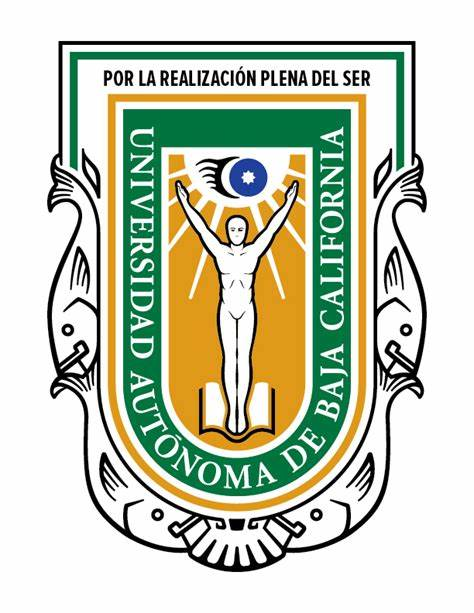 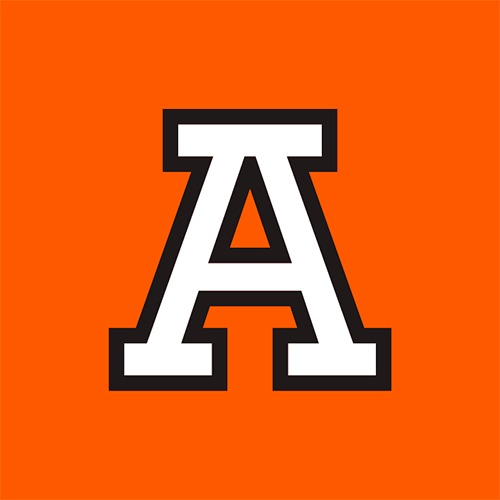 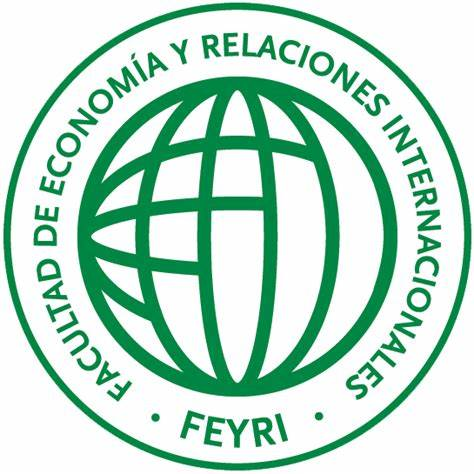 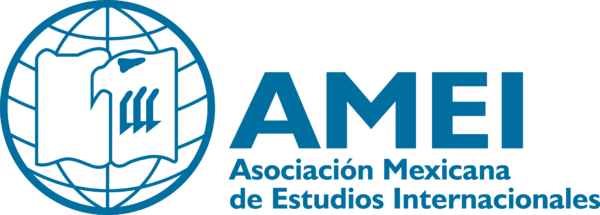 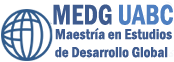 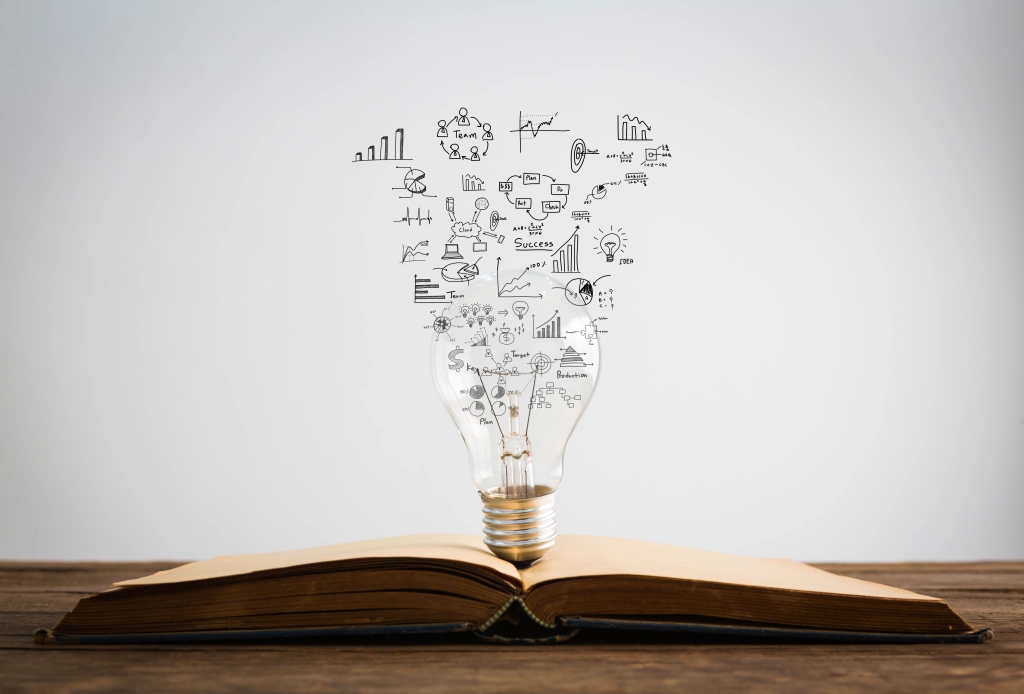 La gestión del conocimiento y el talento desde la perspectiva de las cadenas globales de valor
Ponente:
Lic. Guadalupe Chávez Barraza, UABC
Fundamentos que encaminan el éxito y la supervivencia de las organizaciones
Innovación
Los productos exitosos a nivel internacional pueden atribuir su éxito al precio, la calidad, el diseño o una amplia red comercial y una sólida estrategia publicitaria. Sin embargo, estos productos competitivos son posibles gracias a las innovaciones. –Escorsa y Valls (2003)
Tecnología
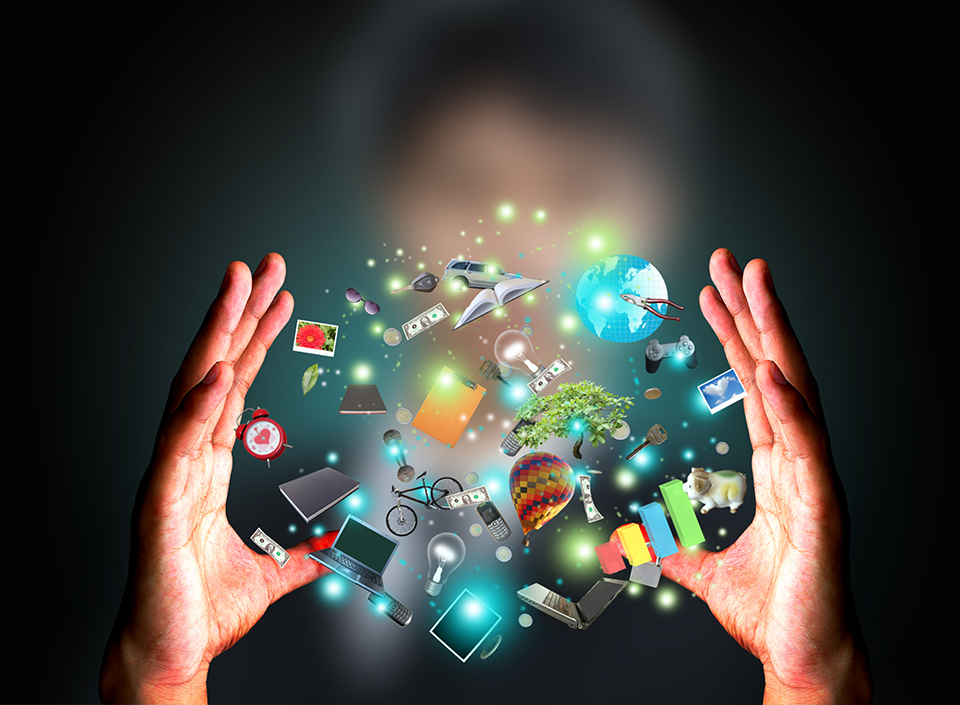 Empresa
Producto
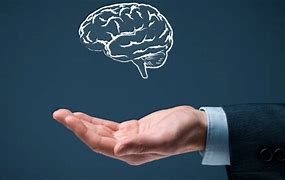 ¿Cuál es el factor fundamental para incrementar el desarrollo económico?
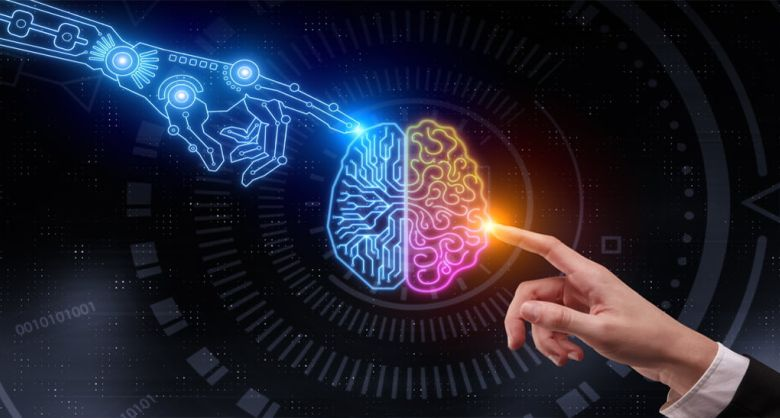 Las IES (Instituciones de Educación Superior) son las principales generadoras de conocimiento y agentes clave para llevar a cabo la formación de capital humano altamente especializado.
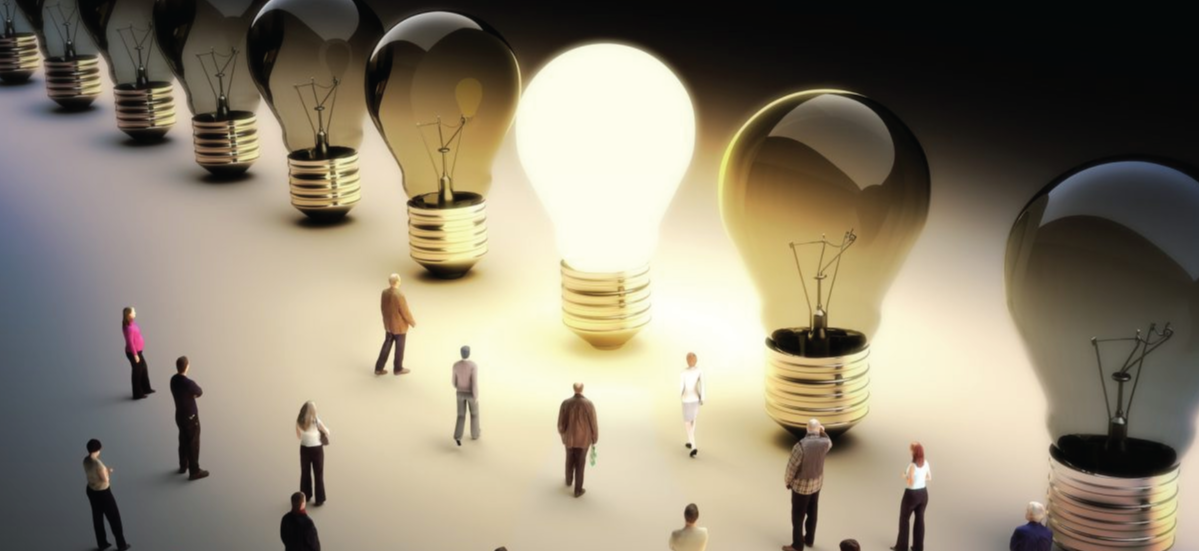 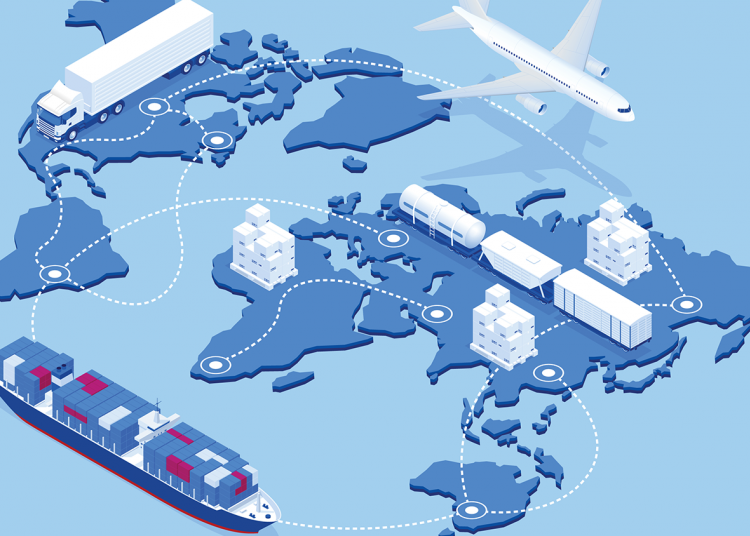 Las cadenas globales de valor
En 2020, el origen de las importaciones de mercancías de la industria de los dispositivos médicos fue principalmente Estados Unidos de América (60.7%) y China (12.0%), ambos acumularon el 72.7% del total. 

(INEGI 2022)
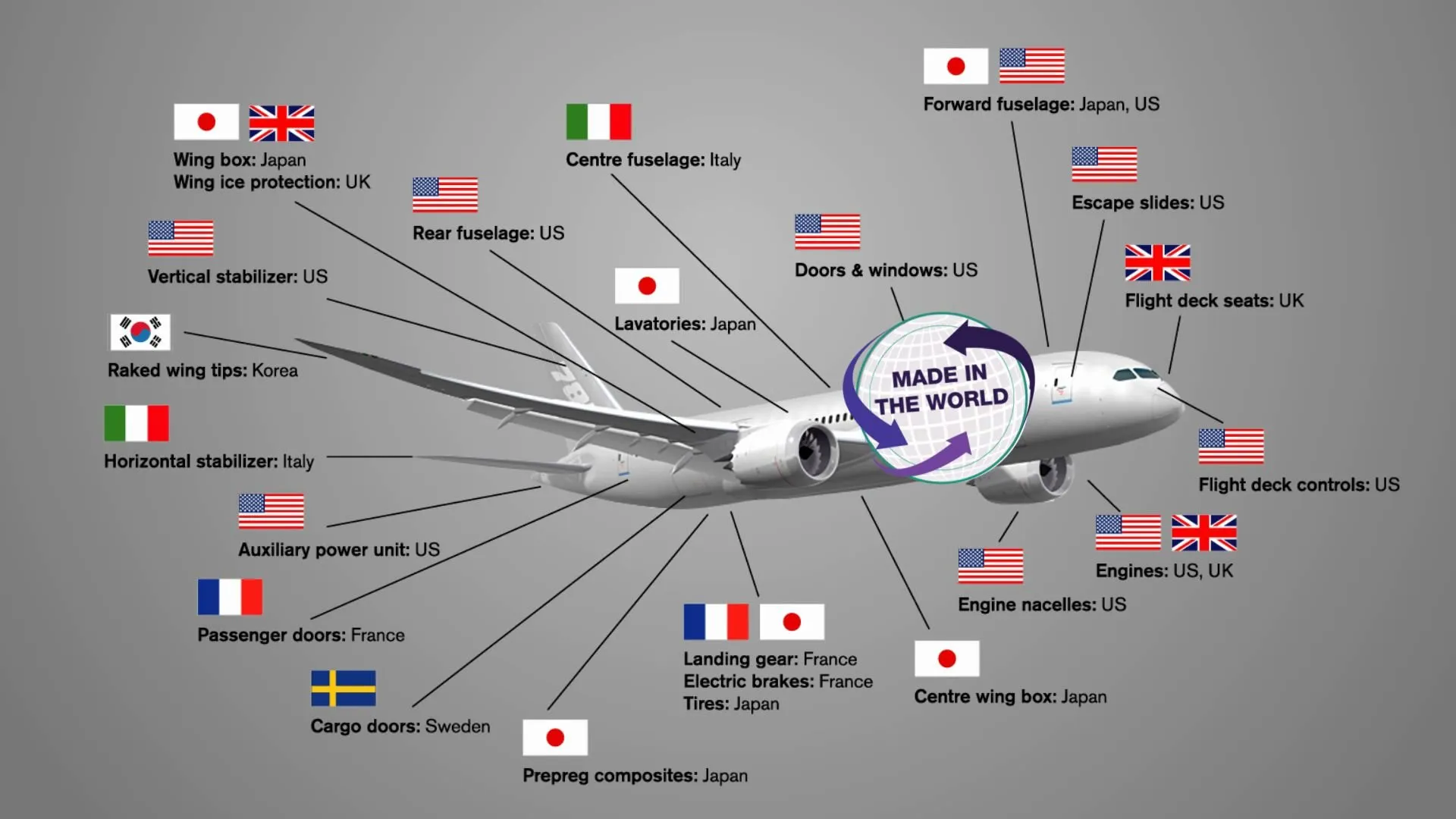 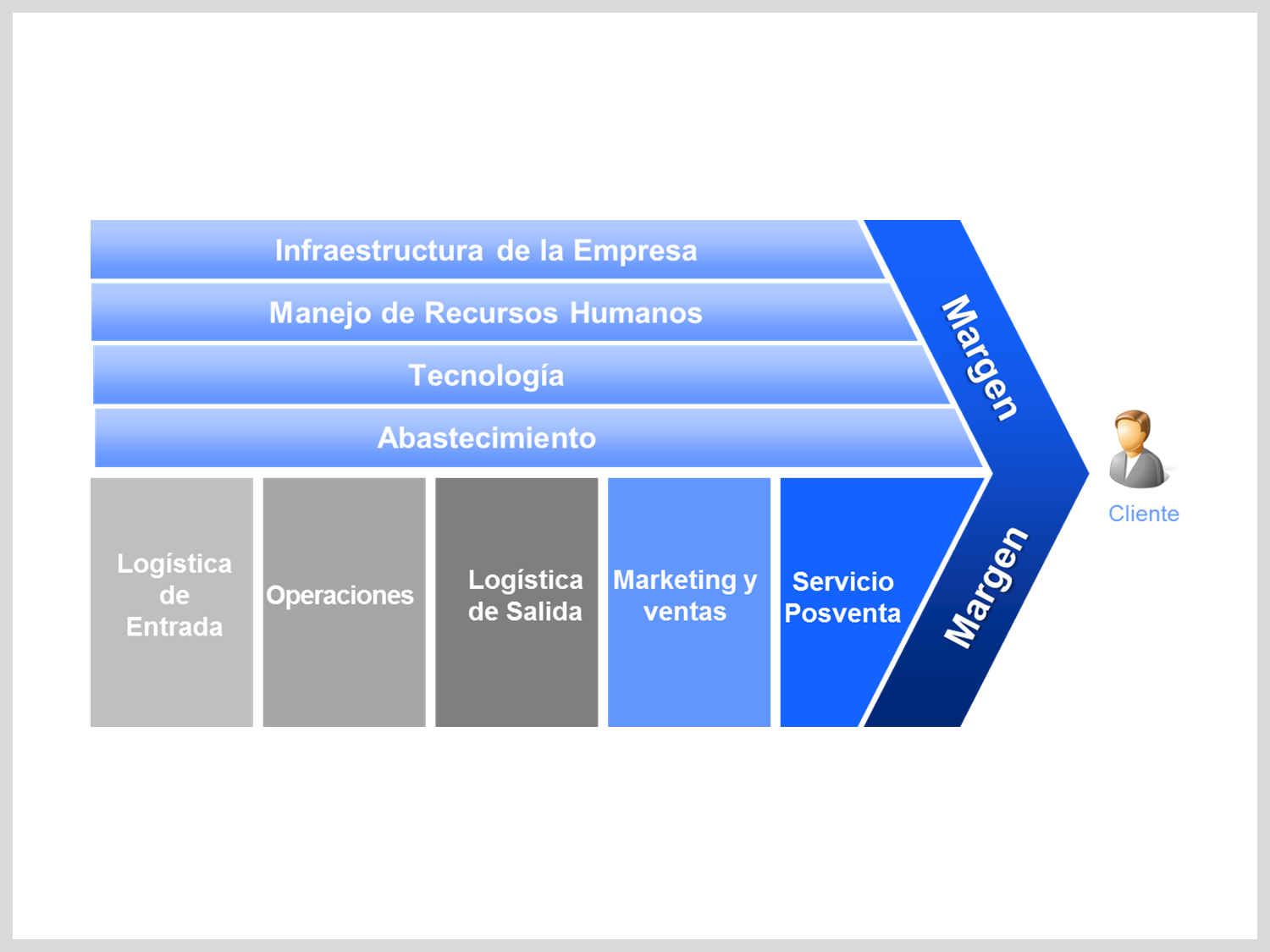 Baja California- Esta entidad federativa es considerada la capital de los dispositivos médicos en América del Norte, lo cual convierte a Baja California en un atractivo centro de operaciones a nivel mundial. 
Corporativo de Desarrollo Económico de Tijuana (EDC, 2022).
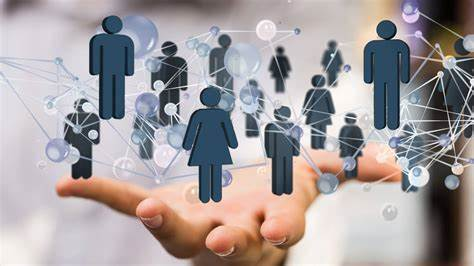 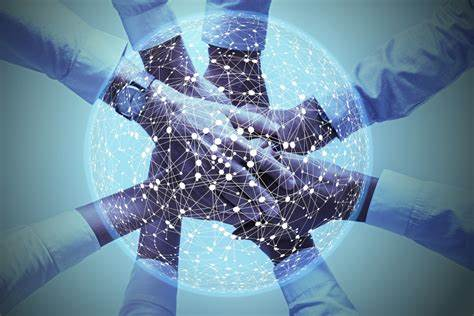 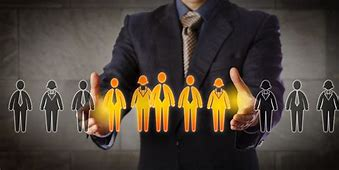 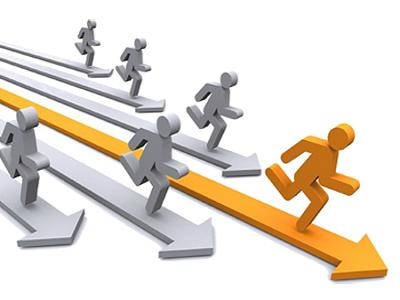 El clúster de dispositivos médicos de Tijuana, B.C
50 % de la producción a nivel nacional
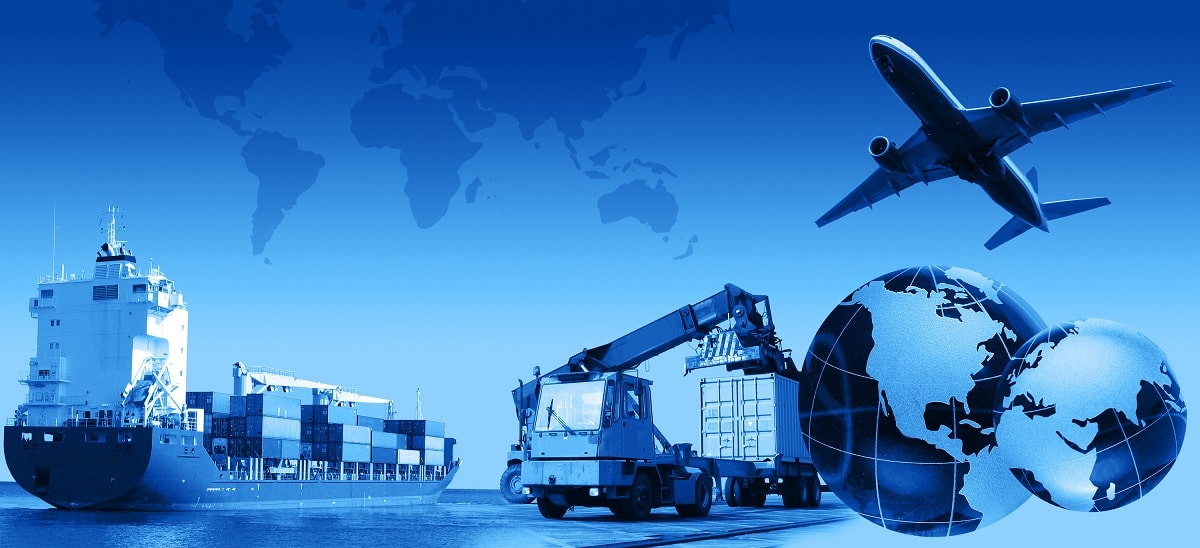 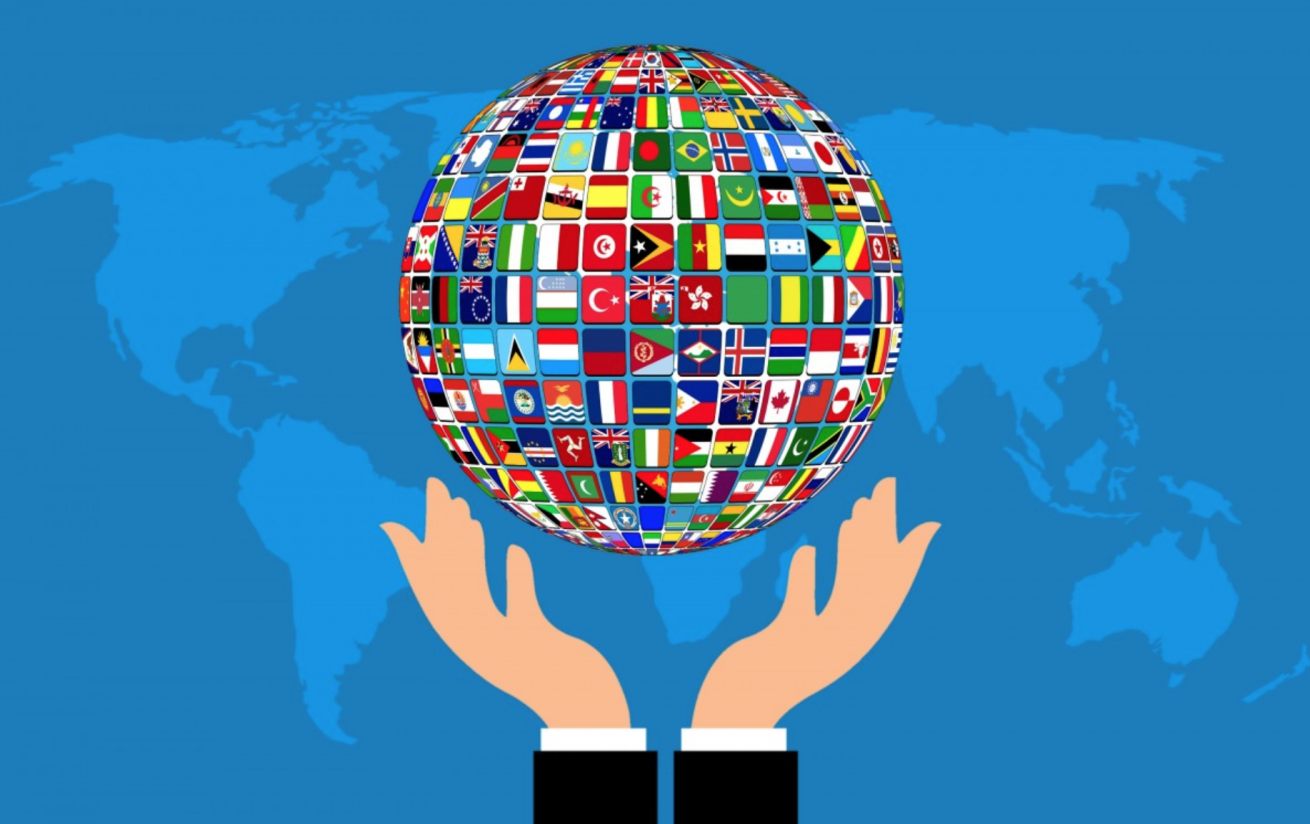 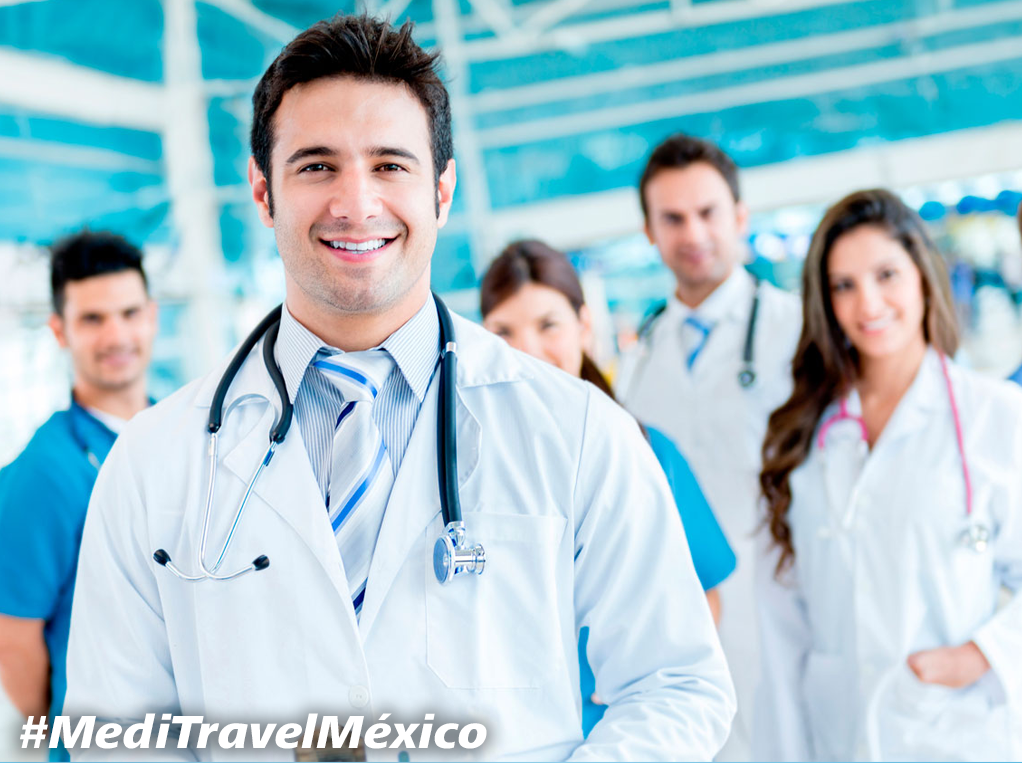 Mas de 70 mil empleos 
 tasa de crecimiento del 9% anual
79 plantas dedicadas a la manufactura
Sexto exportador
Desarrollo Económico de Tijuana (EDC, 2022)
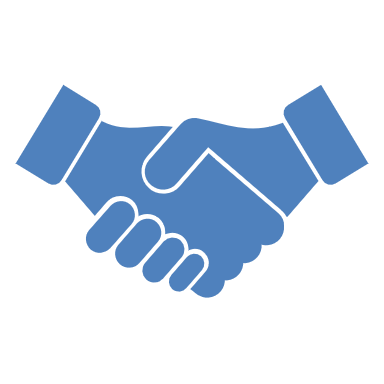 ¡GRACIAS!